Stories of a Shared Past and Place
Dr Olwen Purdue
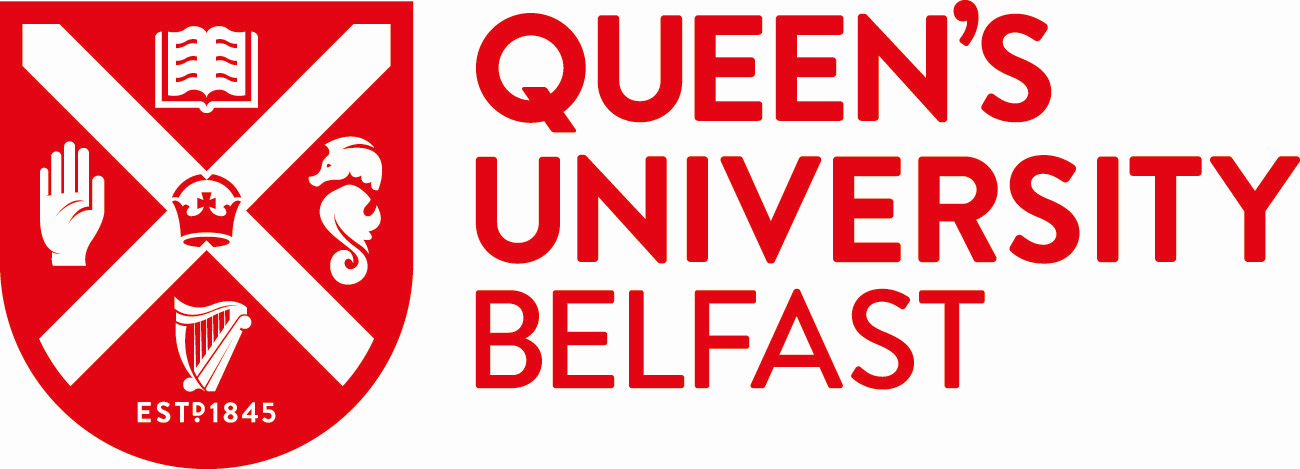 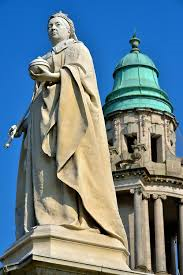 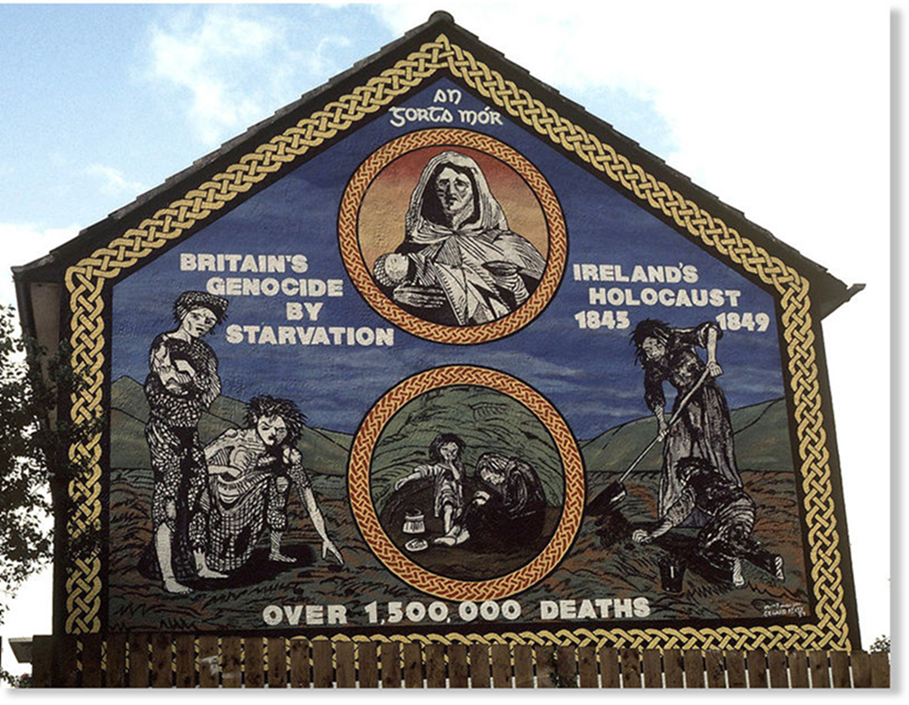 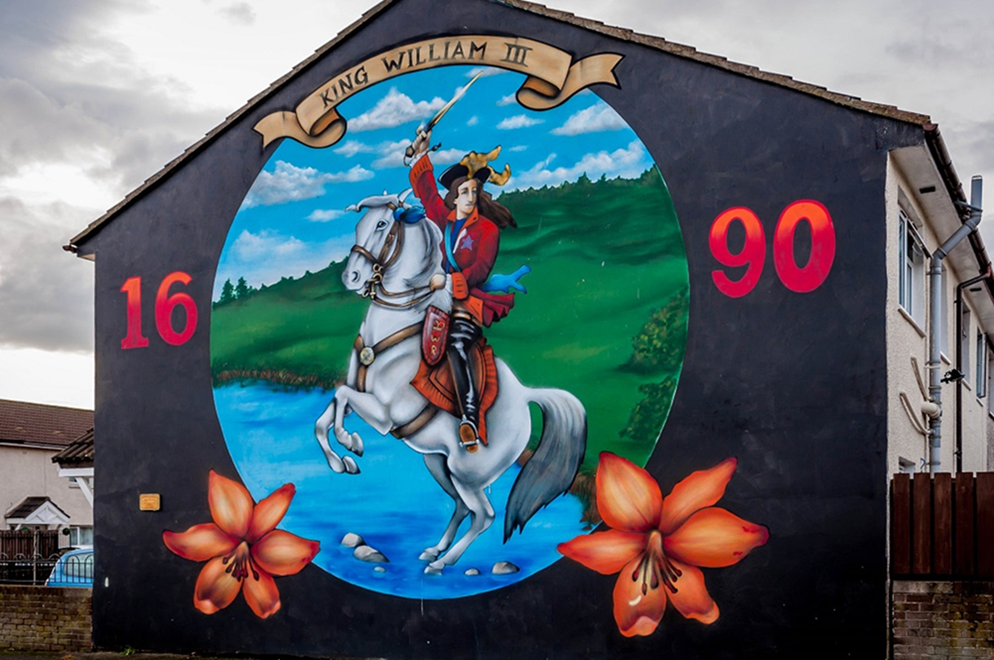 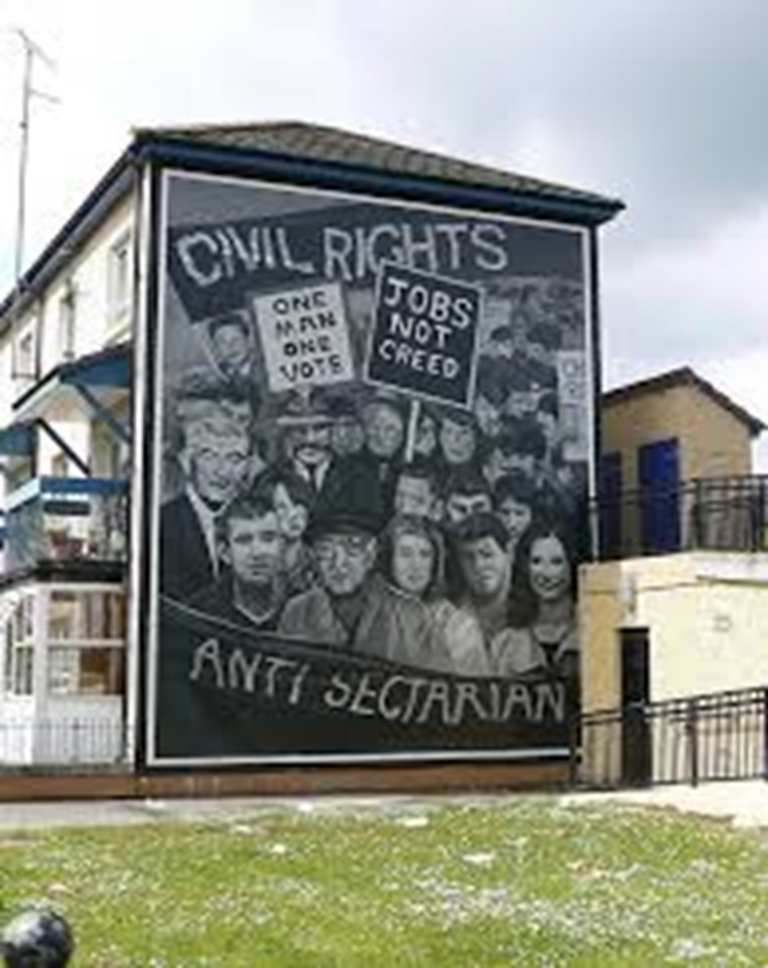 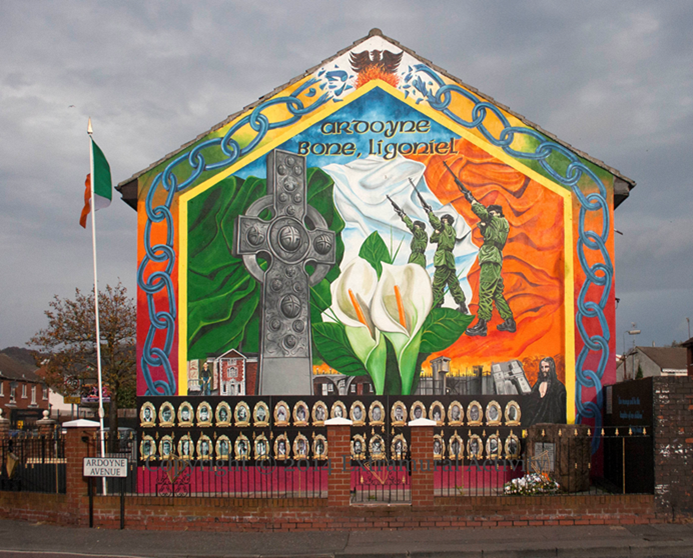 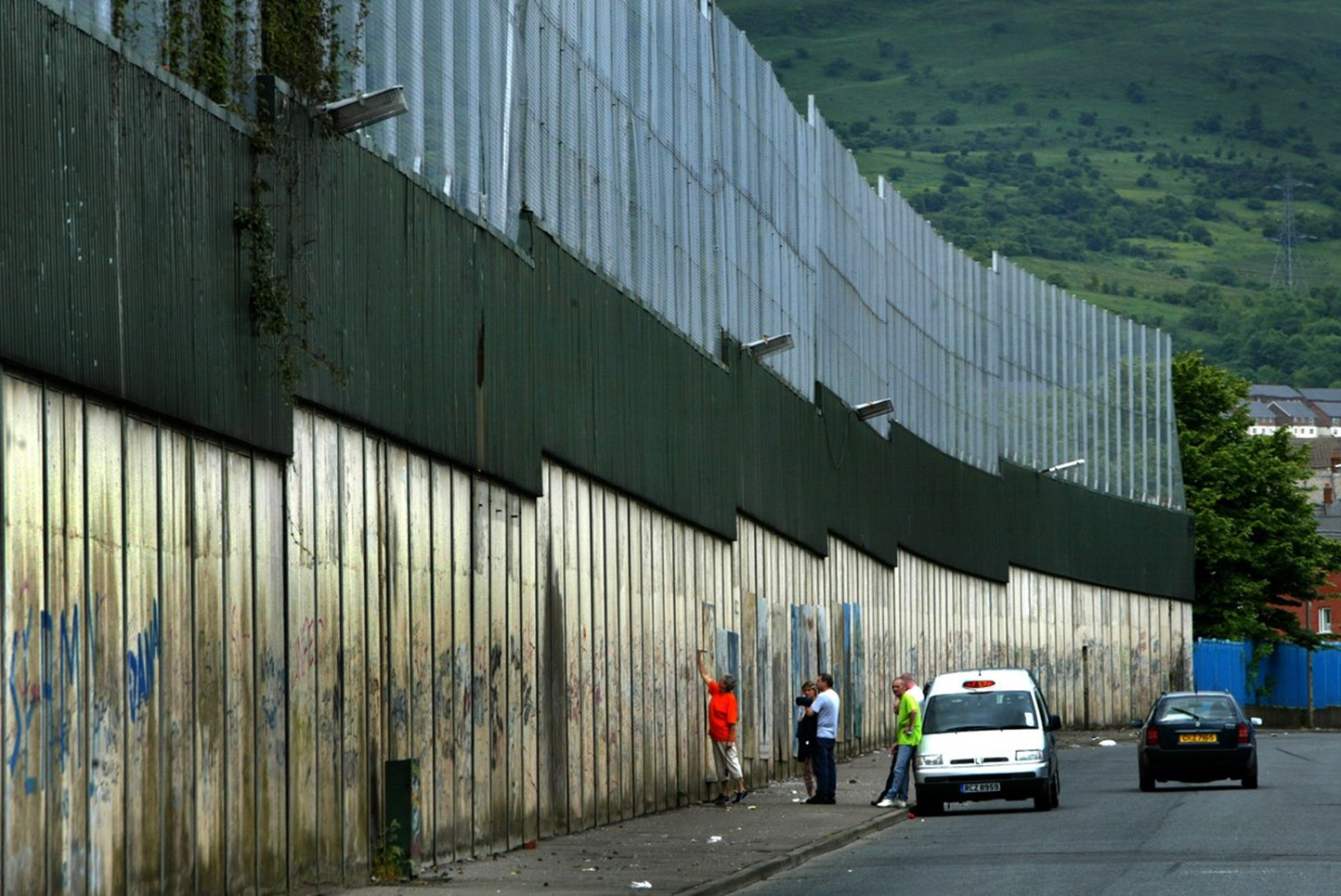 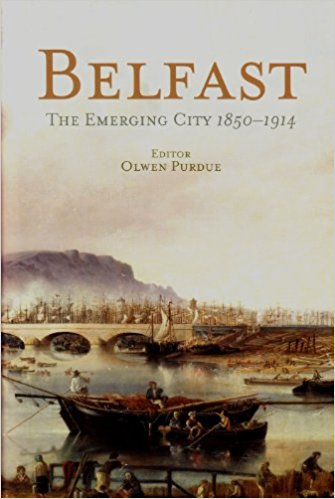 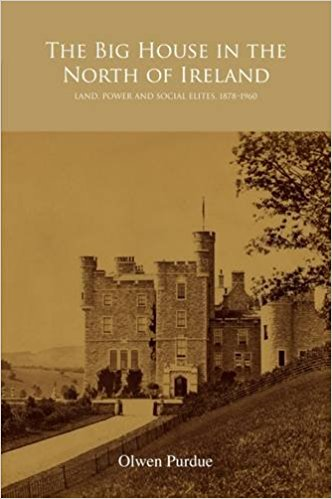 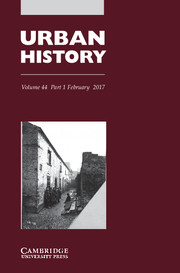 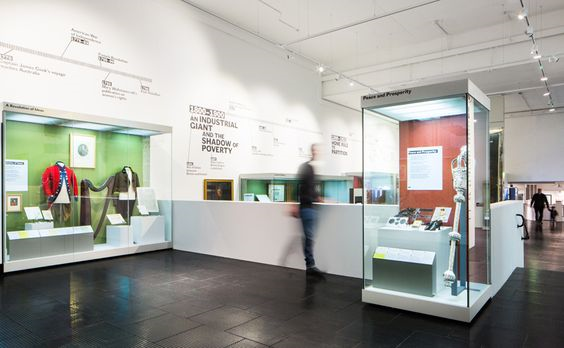 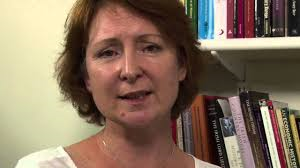 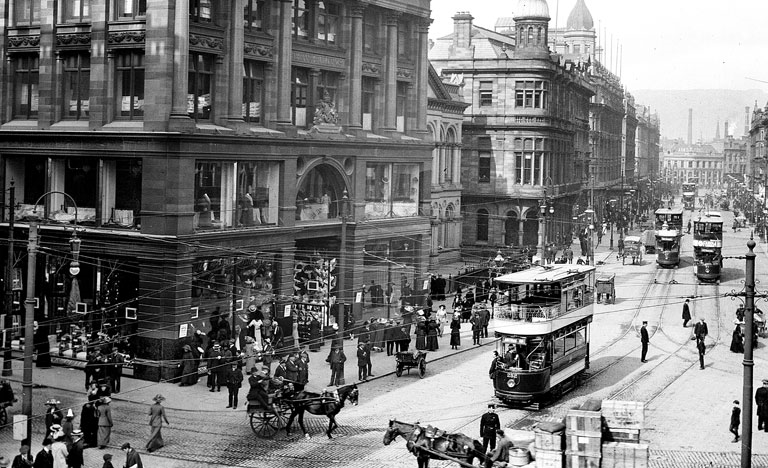 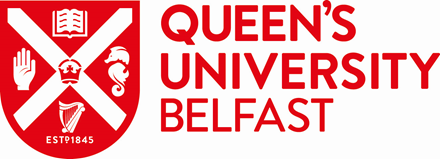 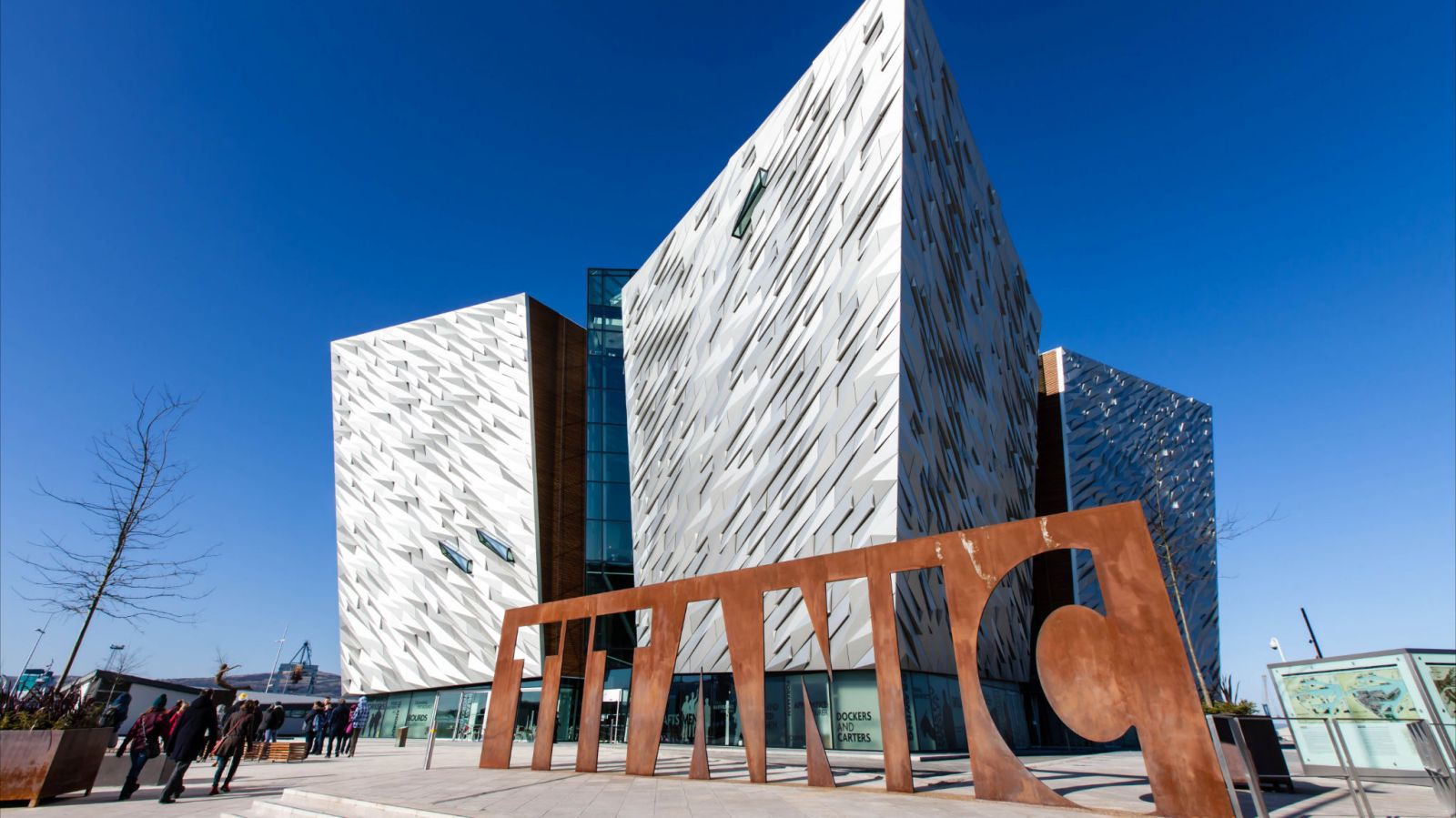 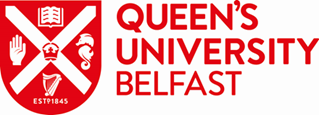 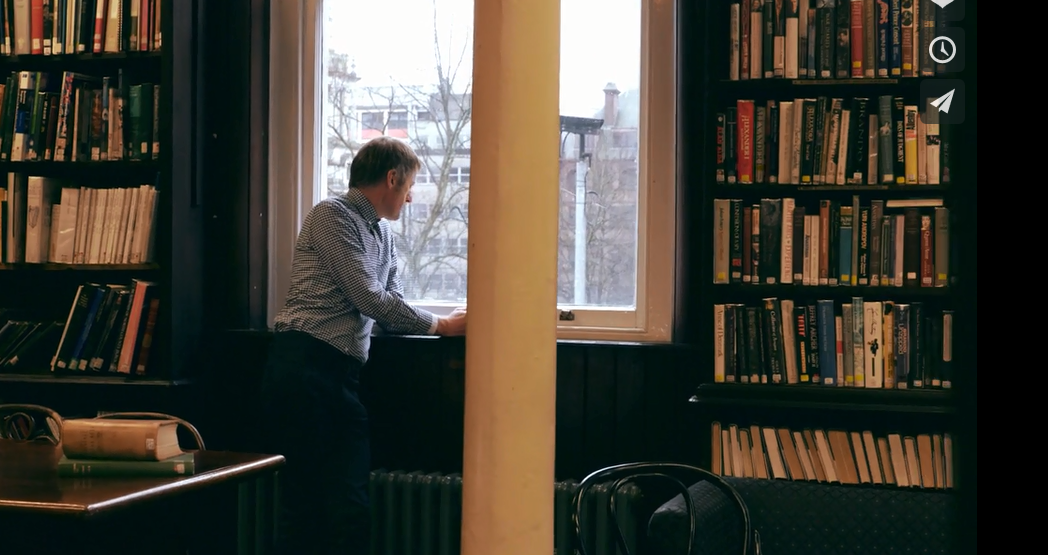 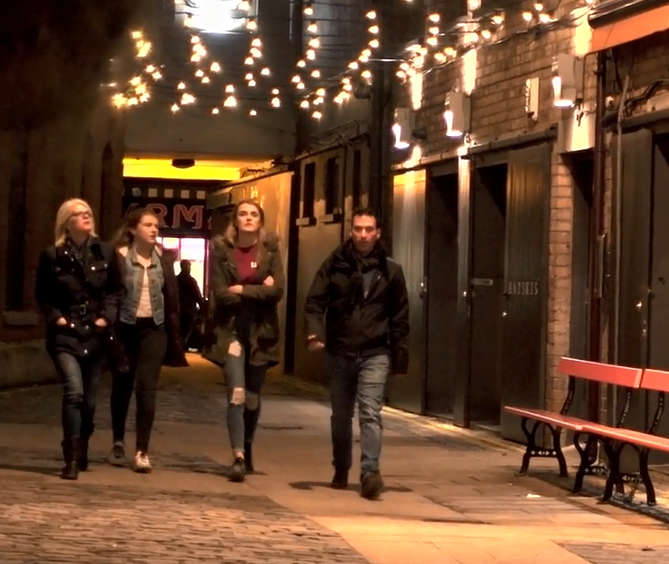 https://vimeo.com/202078870/202078870
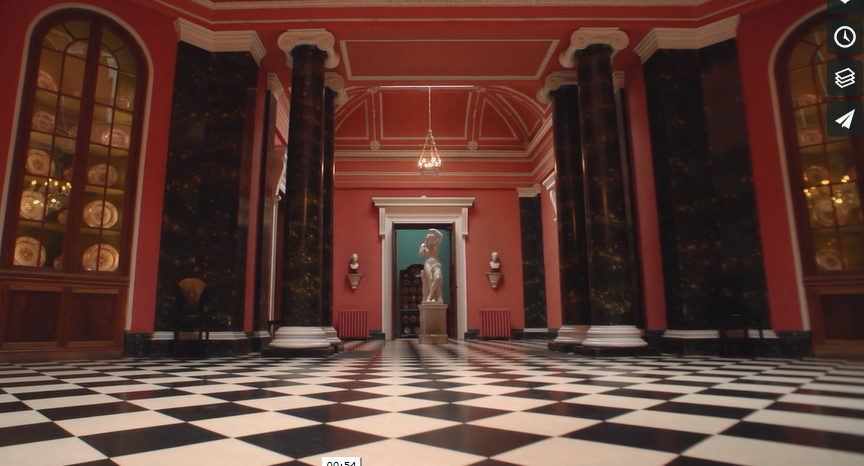 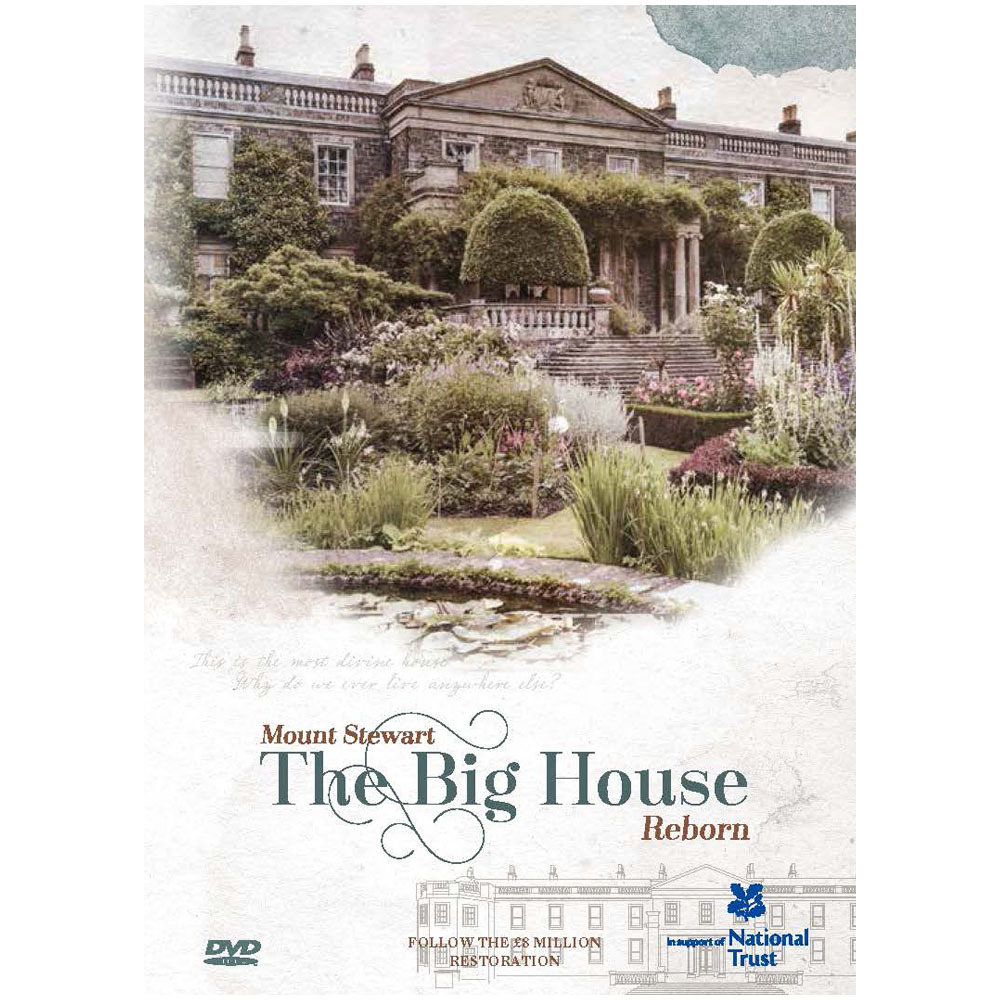 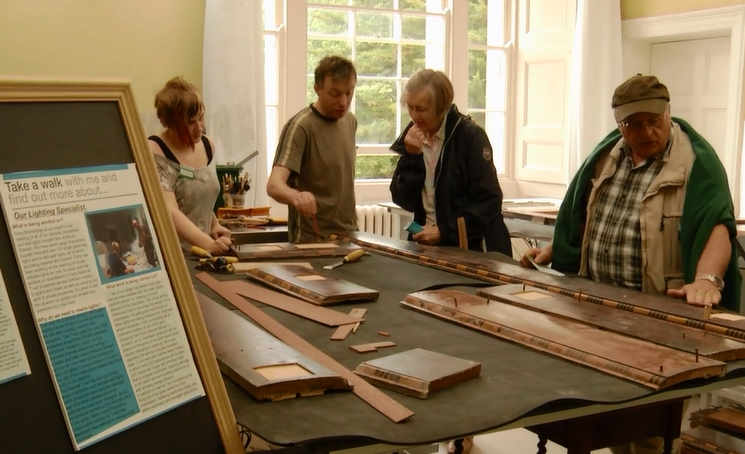 https://vimeo.com/202078870/141784808
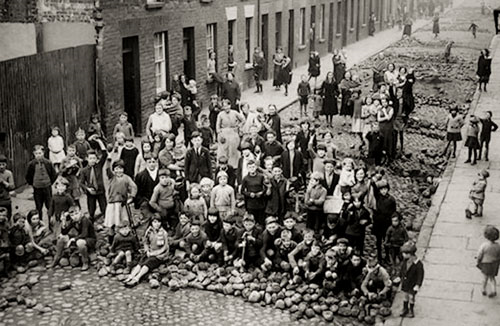 Belfast Outdoor Relief Strike, 1932
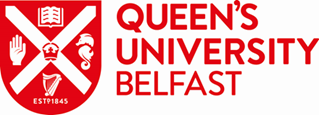 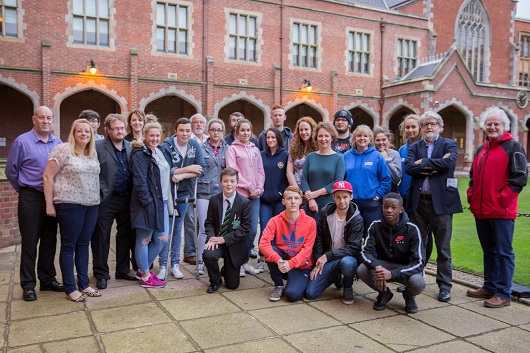 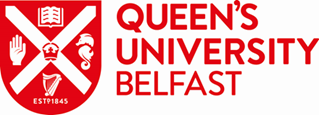 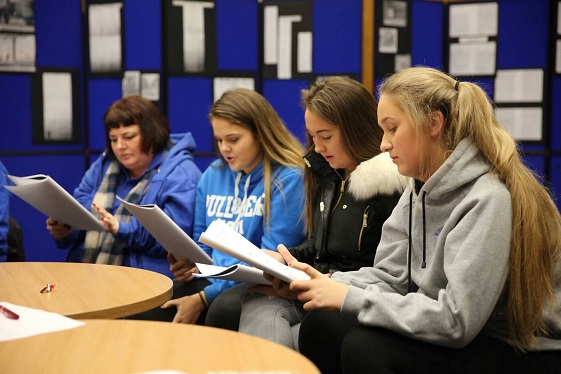 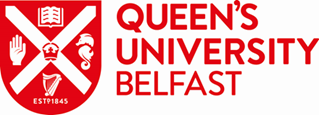 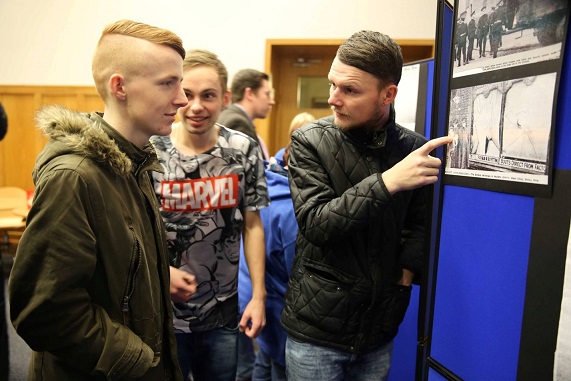 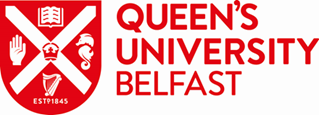 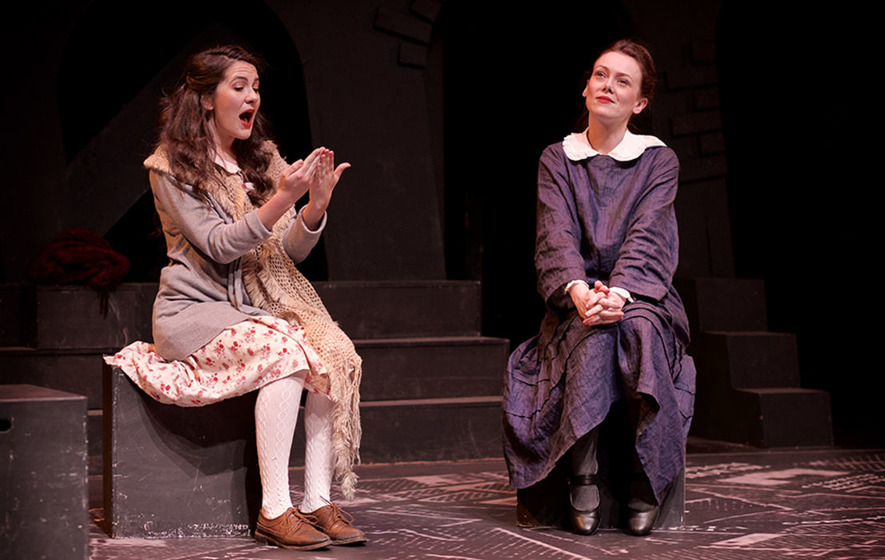 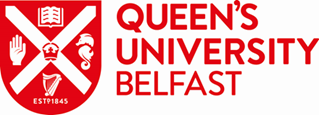